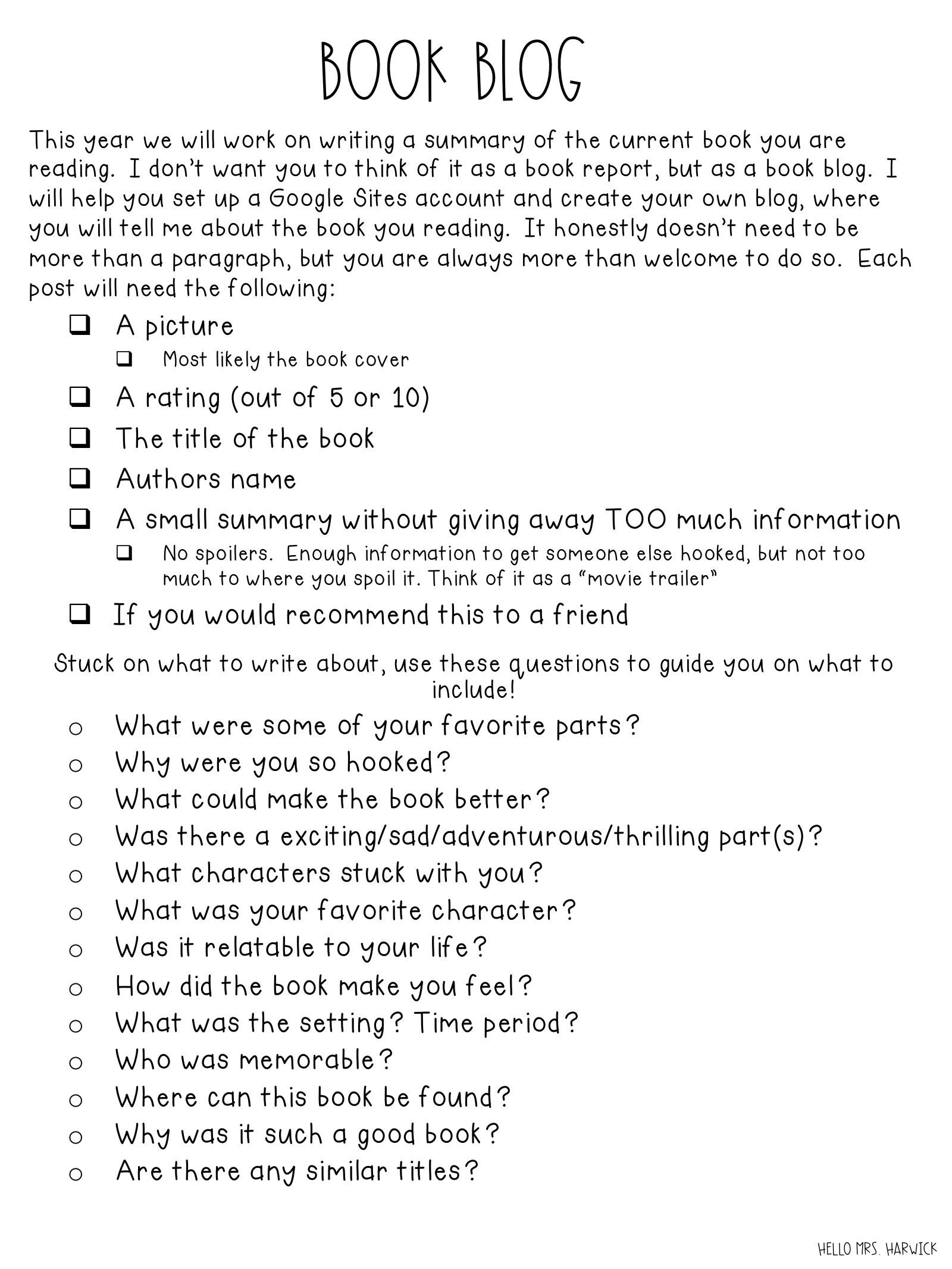 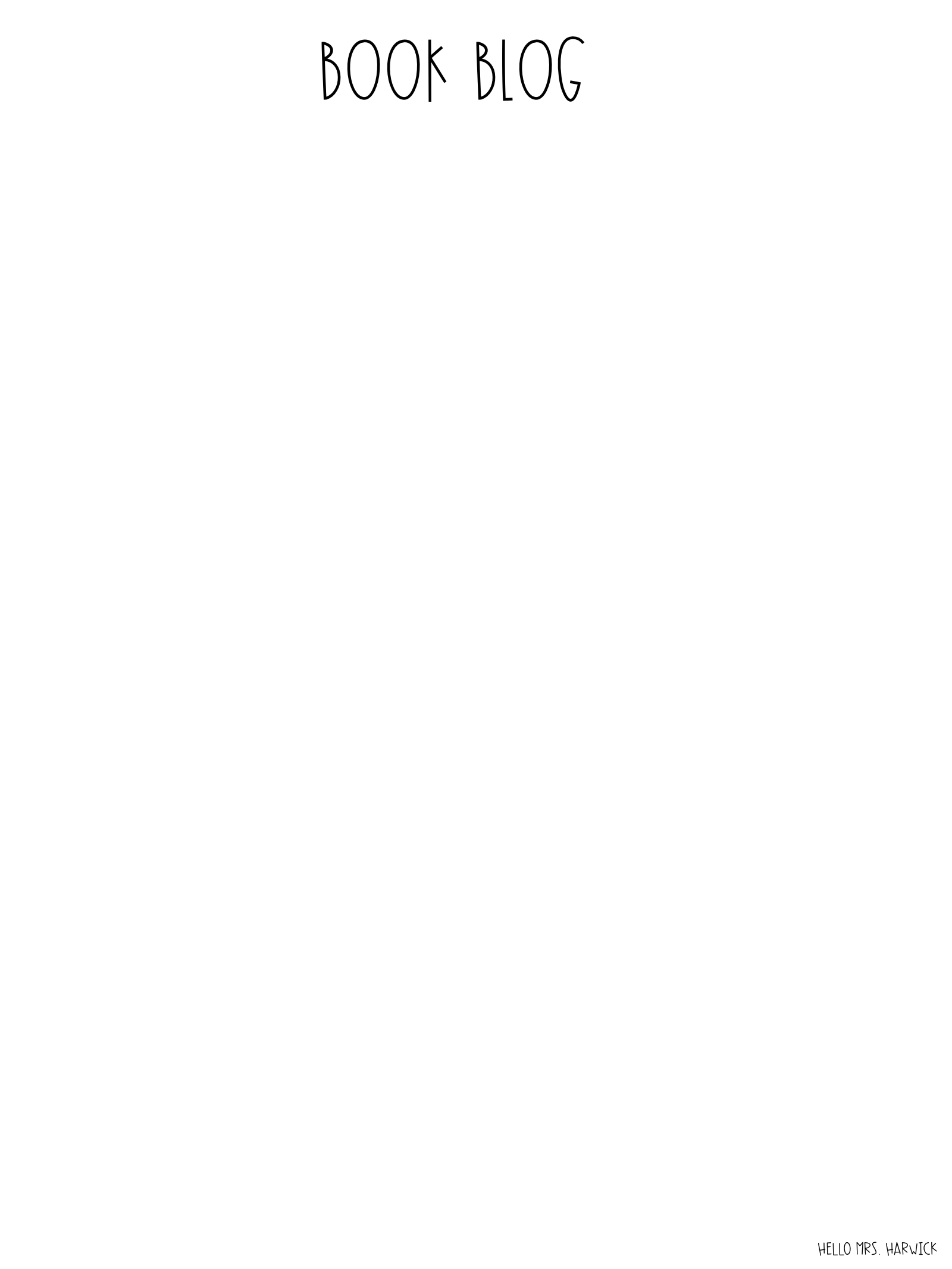 Edit Here!
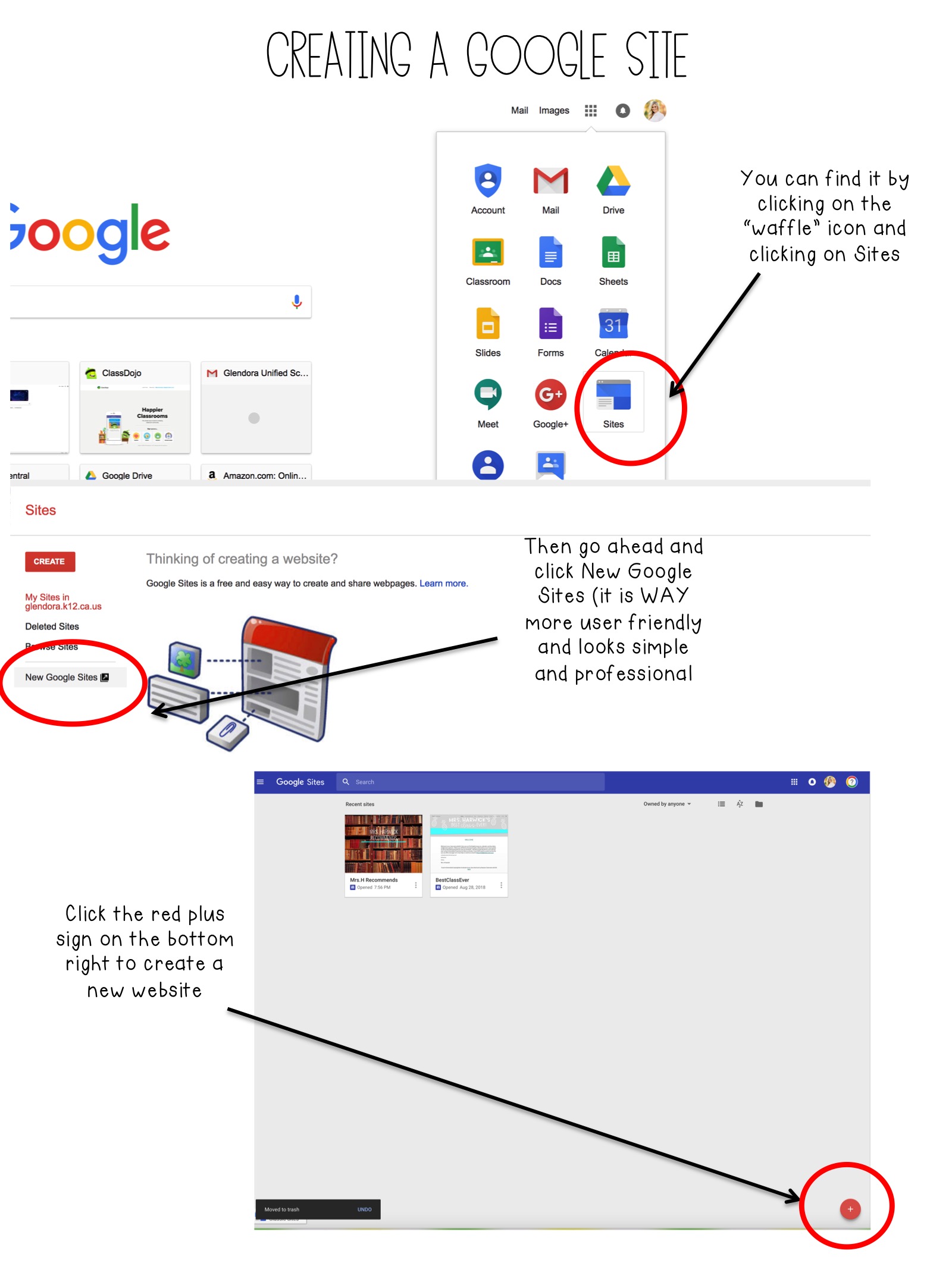 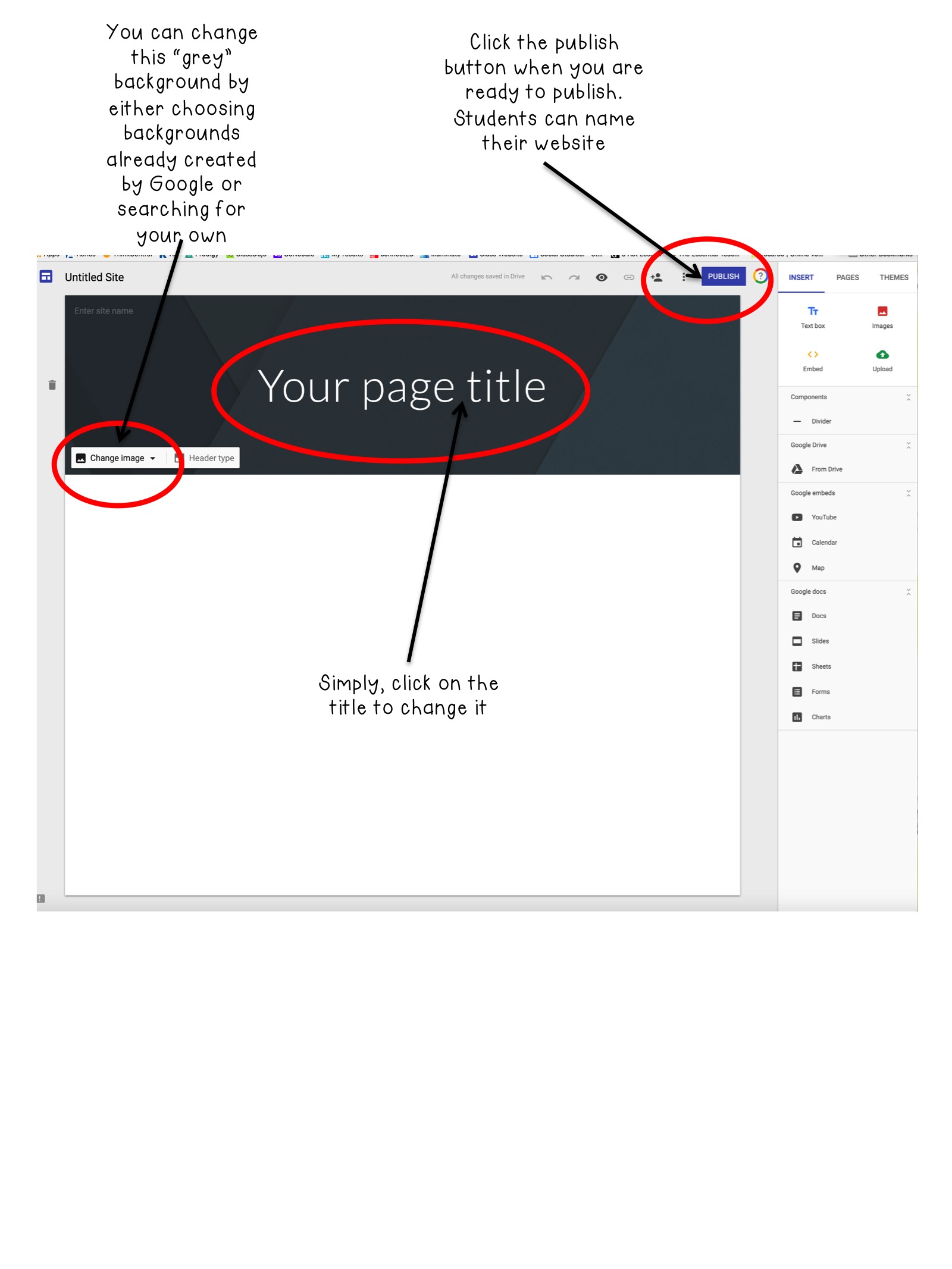 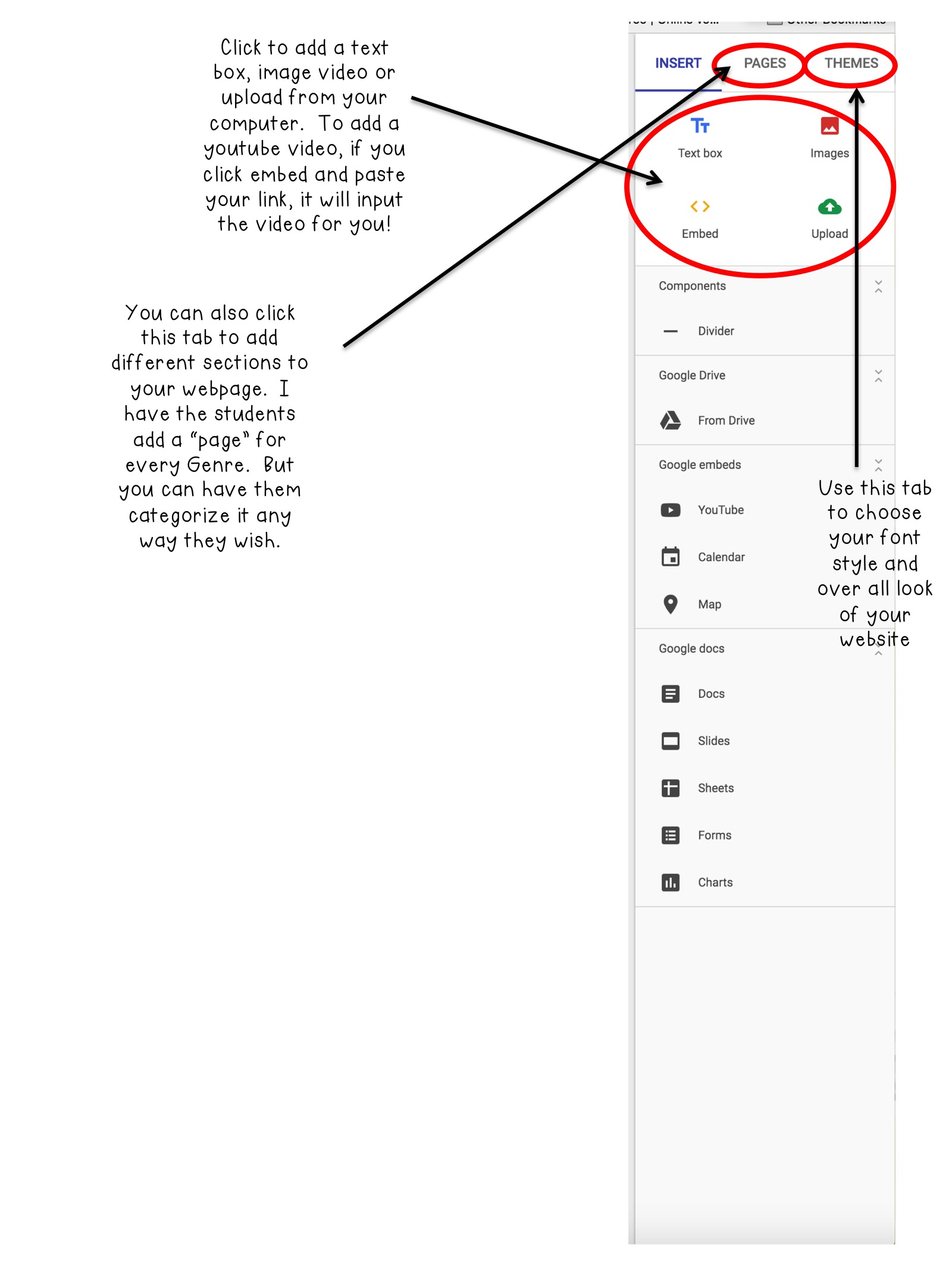 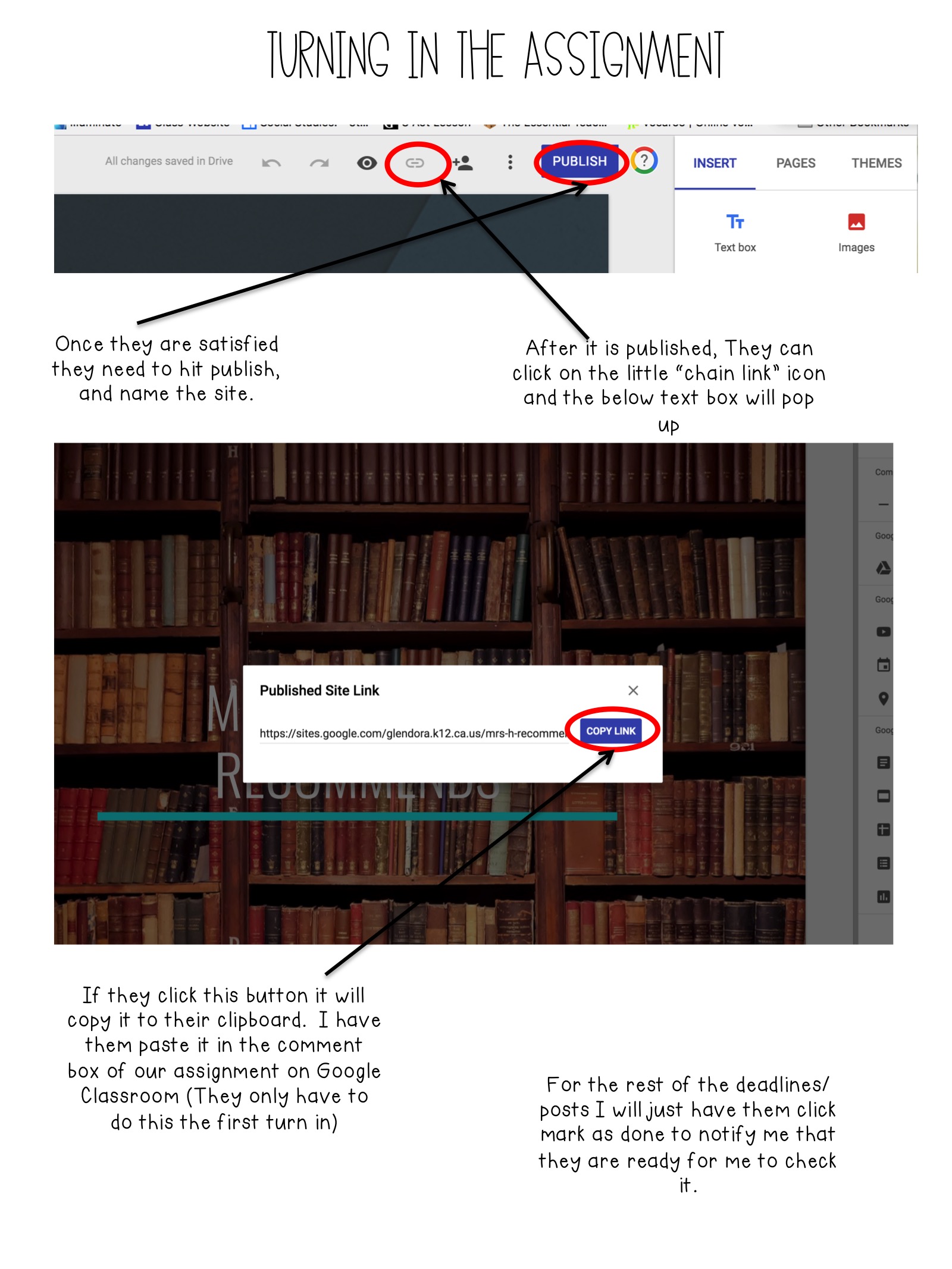 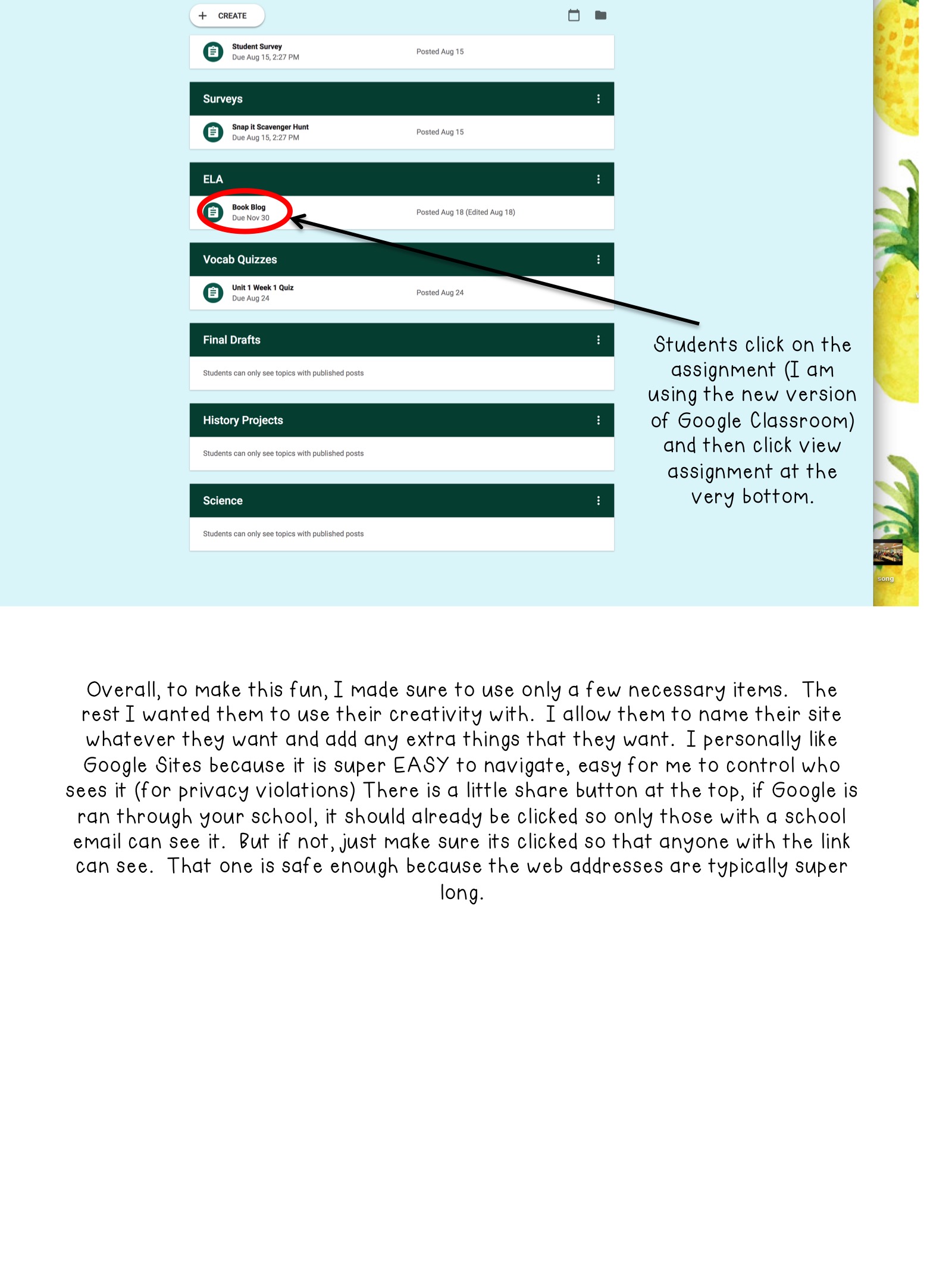